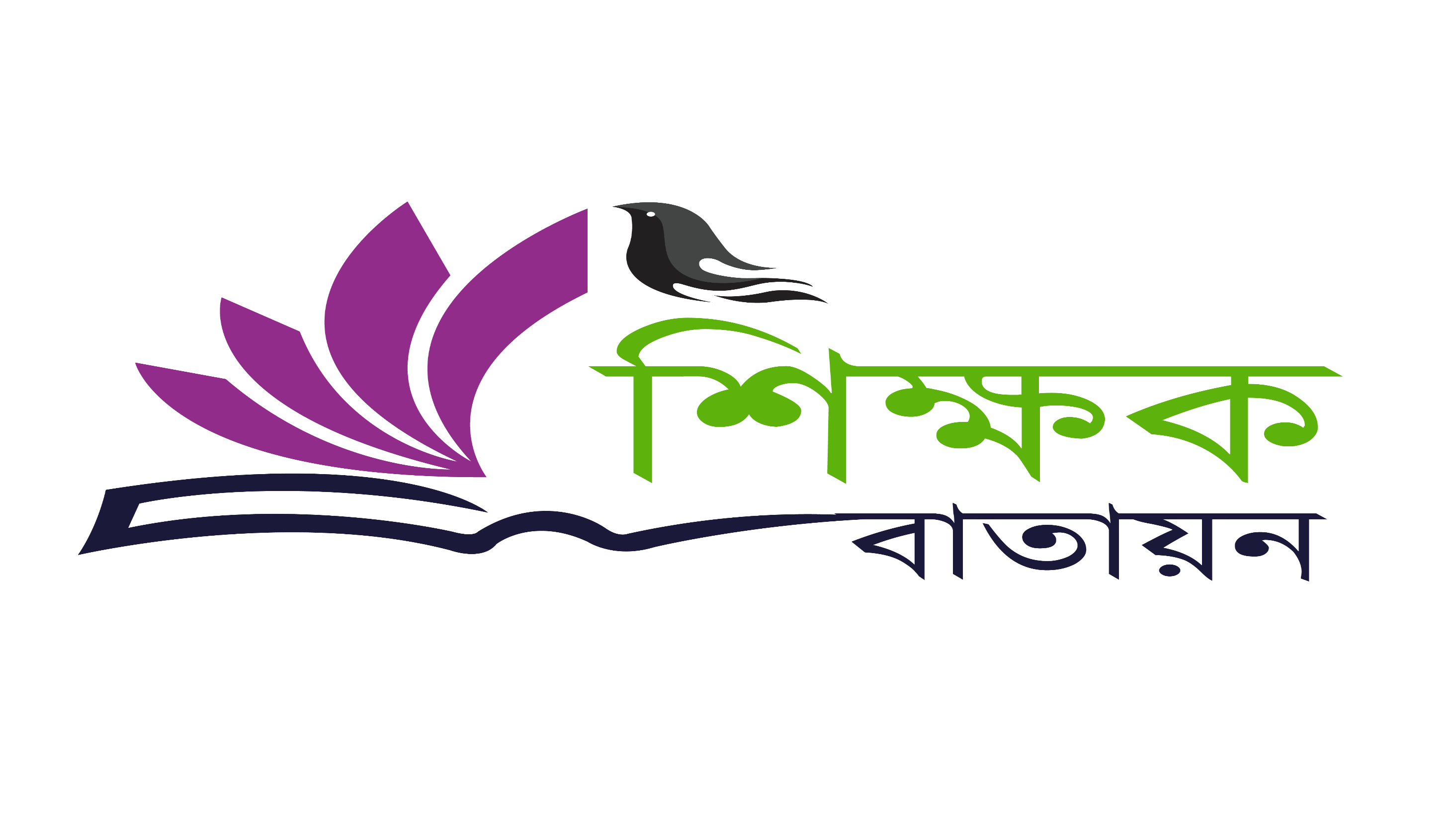 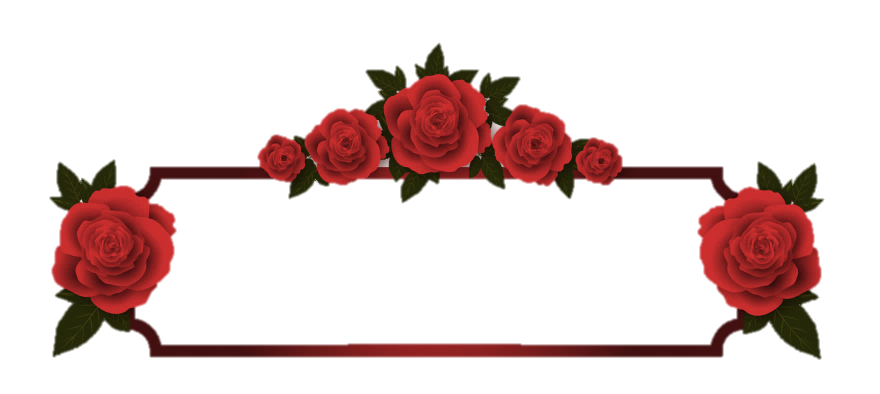 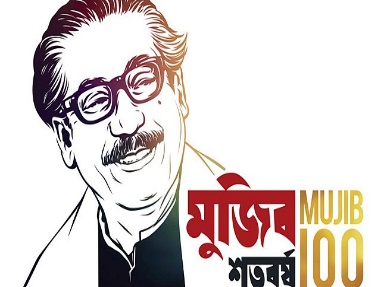 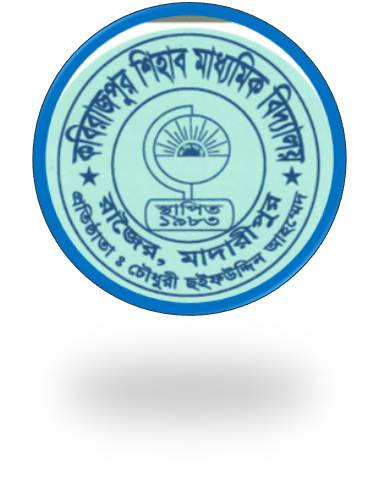 স্বাগতম
পরিচিতি
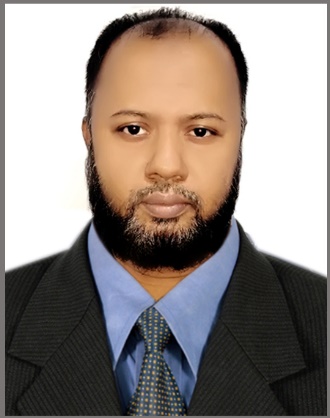 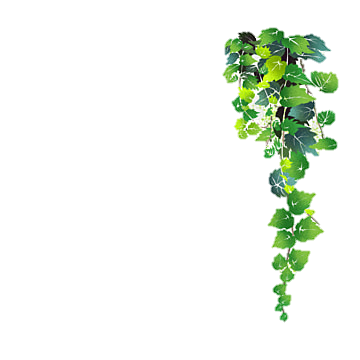 মোঃ সাইফুর রহমান
সহকারী শিক্ষক (বিজ্ঞান)
বি,এস,সি (অনার্স), এম,এস,সি (রসায়ন), বি,এড
কবিরাজপুর শিহাব মাধ্যমিক বিদ্যালয়,
রাজৈর, মাদারীপুর ।
মোবাইল নম্বরঃ ০১৭১২৭৮৩৯১০
E-mail: saifurrajoir@gmail.com
শ্রেণিঃ ৯ম-১০ম
বিষয়ঃ গণিত
অধ্যায়ঃ ষষ্ঠদশ
নিচের চিত্রটি লক্ষ কর ।
তিন জোড়া সমান্তরাল আয়তাকার সমতল বা পৃষ্ঠ দ্বারা আবদ্ধ ঘনবস্তুকে কি বলে ?
আয়তাকার ঘনবস্তু
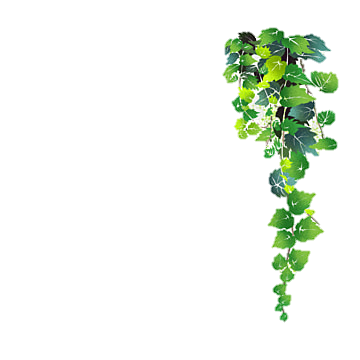 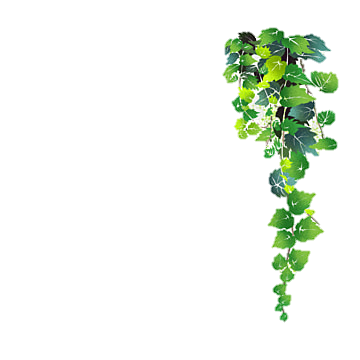 আয়তাকার ঘনবস্তু
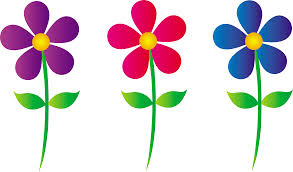 শিখনফল
এই পাঠশেষে  শিক্ষার্থীরা………
আয়তাকার ঘনবস্তু কি তা ব্যাখ্যা করতে পারবে ।
আয়তাকার ঘনবস্তুর সূত্র প্রয়োগ করে বিভিন্ন সমস্যা সমাধান করতে পারবে ।
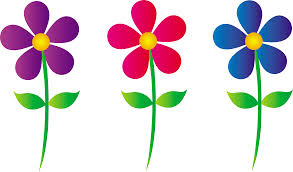 তিন জোড়া সমান্তরাল আয়তাকার সমতল বা পৃষ্ঠ
দ্বারা আবদ্ধ ঘনবস্তুকে আয়তাকার ঘনবস্তু বলে ।
E
F
মনেকরি, ABCDEFGH একটি
H
G
D
C
আয়তাকার ঘনবস্তু । এর দৈর্ঘ্য AB = a
প্রস্থ BC = b এবং উচ্চতা AH = c
A
B
ABC সমকোণী ত্রিভুজ এবং AF কর্ণ
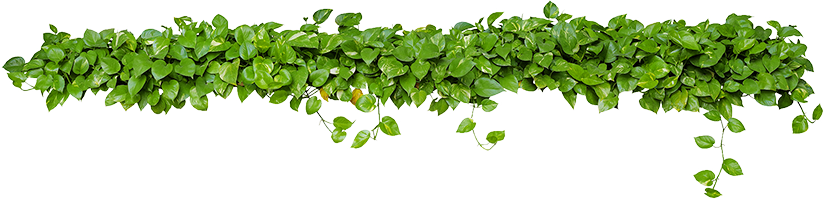 একক কাজ
প্রশ্নঃ আয়তাকার ঘনবস্তু কাকে বলে ?
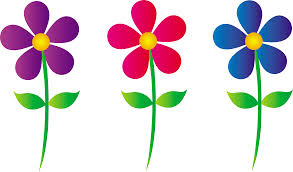 প্রয়োজনীয় সূত্রঃ
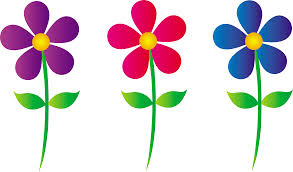 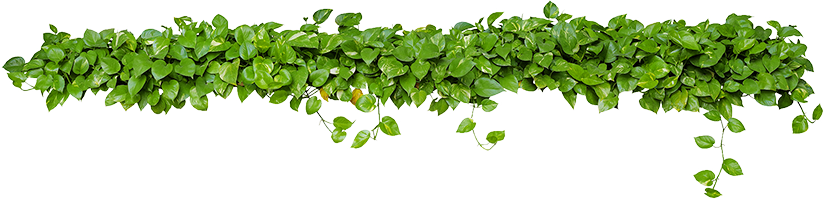 জোড়ায় কাজ
প্রশ্নঃ আয়তাকার ঘনবস্তুর ২ টি সূত্র লিখ ।
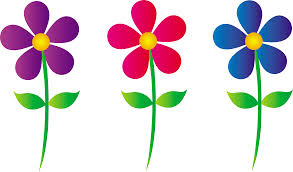 প্রশ্নঃ ৮) একটি আয়তাকার ঘনবস্তুর দৈর্ঘ্য, প্রস্থ ও উচ্চতা যথাক্রমে 16 মিঃ, 12 মিঃ ও 4.5 মিঃ । এর পৃষ্ঠতলের ক্ষেত্রফল, কর্ণের দৈর্ঘ্য ও আয়তন নির্ণয় কর ।
মনেকরি, আয়তাকার ঘনবস্তুর দৈর্ঘ্য a = 16 মিঃ
এবং উচ্চতা c = 4.5 মিঃ
প্রস্থ b = 12 মিঃ
আমরা জানি, 
আয়তাকার ঘনবস্তুর পৃষ্ঠতলের ক্ষেত্রফল = 2( ab+bc+ca) বর্গ মিটার
আমরা জানি, আয়তাকার ঘনবস্তুর আয়তন = abc ঘন মিটার
Ans. 636 বর্গ মিঃ, 20.5 মিটার এবং 864 ঘন মিটার
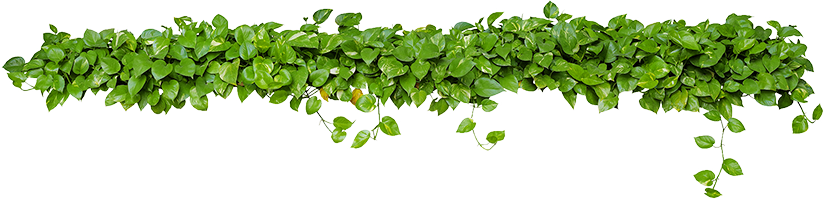 দলীয় কাজ
প্রশ্নঃ ৯) একটি আয়তাকার ঘনবস্তুর দৈর্ঘ্য, প্রস্থ ও উচ্চতার অনুপাত 21:16:12 এবং কর্ণের দৈর্ঘ্য 87 সেঃমিঃ হলে, ঘন বস্তুটির তলের ক্ষেত্রফল নির্ণয় কর ।
মূল্যায়ন
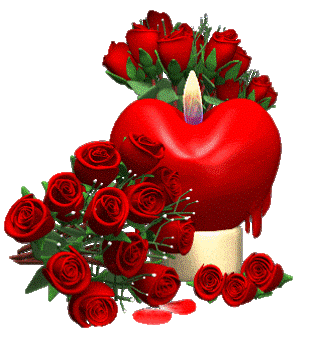 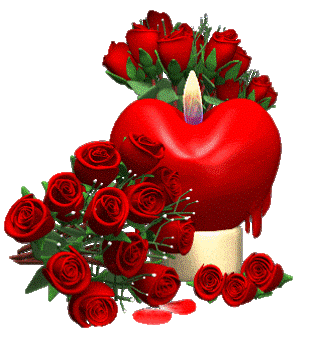 অভিনন্দন ! উত্তর সঠিক হয়েছে ।
অভিনন্দন ! উত্তর সঠিক হয়েছে ।
একটি আয়তাকার ঘনবস্তুর দৈর্ধ্য 10 cm, প্রস্থ 5 cm এবং উচ্চতা 3 cm হলে, এর আয়তন কত ?
ঘ
গ
ক
145 cm
খ
150 cm
একটি ঘনবস্তুর দৈর্ঘ্য, প্রস্থ্ ও উচ্চতা যথাক্রমে 5 cm, 3 cm, 2 cm হলে, এর কর্ণের দৈর্ঘ্য কত ?
কোনোটিও নয়
গ
5 cm
খ
ক
ঘ
7.164 cm
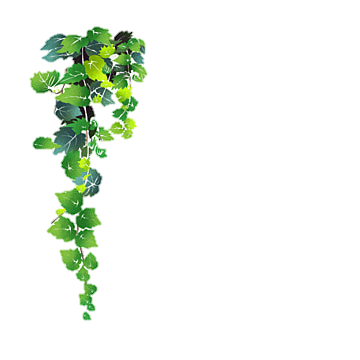 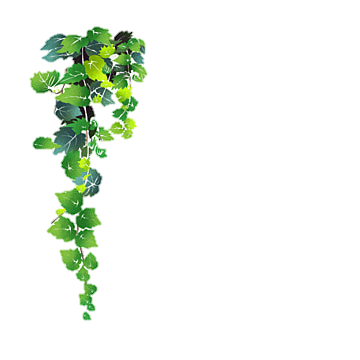 বাড়ির কাজ
প্রশ্নঃ ১০) একটি আয়তাকার ঘনবস্তু 48 বর্গ মিটার ভূমির উপর দন্ডায়মান । এর উচ্চতা 3 মিটার এবং কর্ণ 13 মিটার । আয়তাকার ঘনবস্তুর দৈর্ঘ্য ও প্রস্থ নির্ণয় কর ।
সকলকে ধন্যবাদ
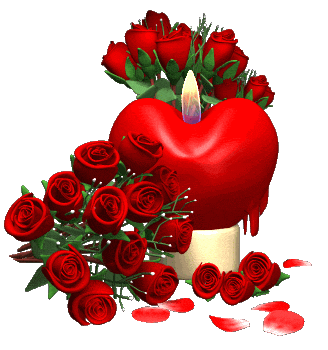 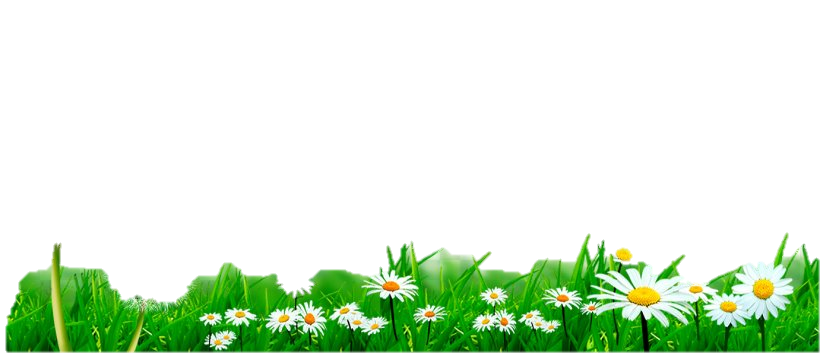